«Праздник доблести и чести».На 23 февраля.МКОУ « Янгикентская СОШ»23.02 2018год.Подготовила мероприятиестаршая вожатая: Омарова П.ТОформила презентацию учитель информатики: Заирбекова У.Г
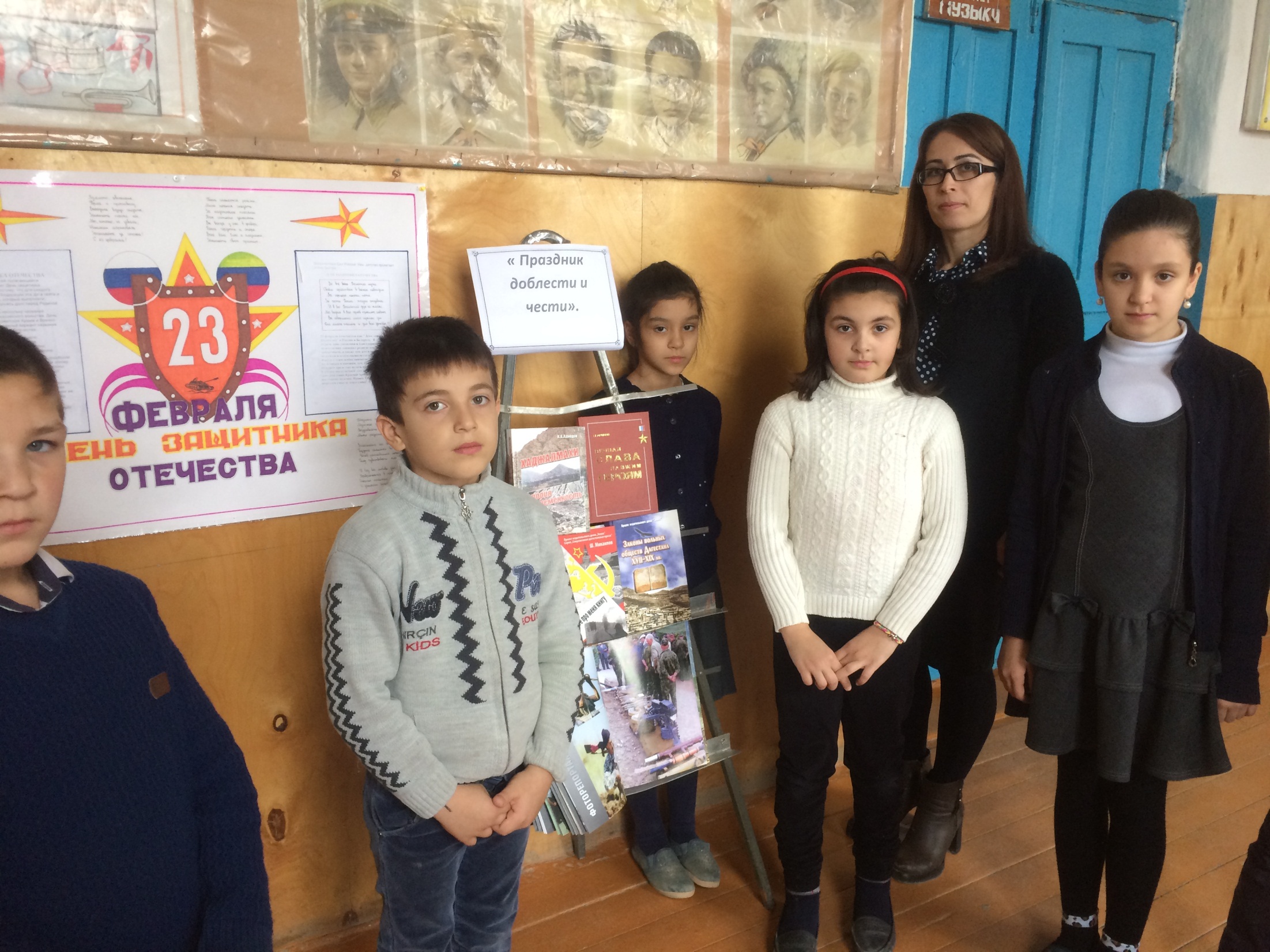 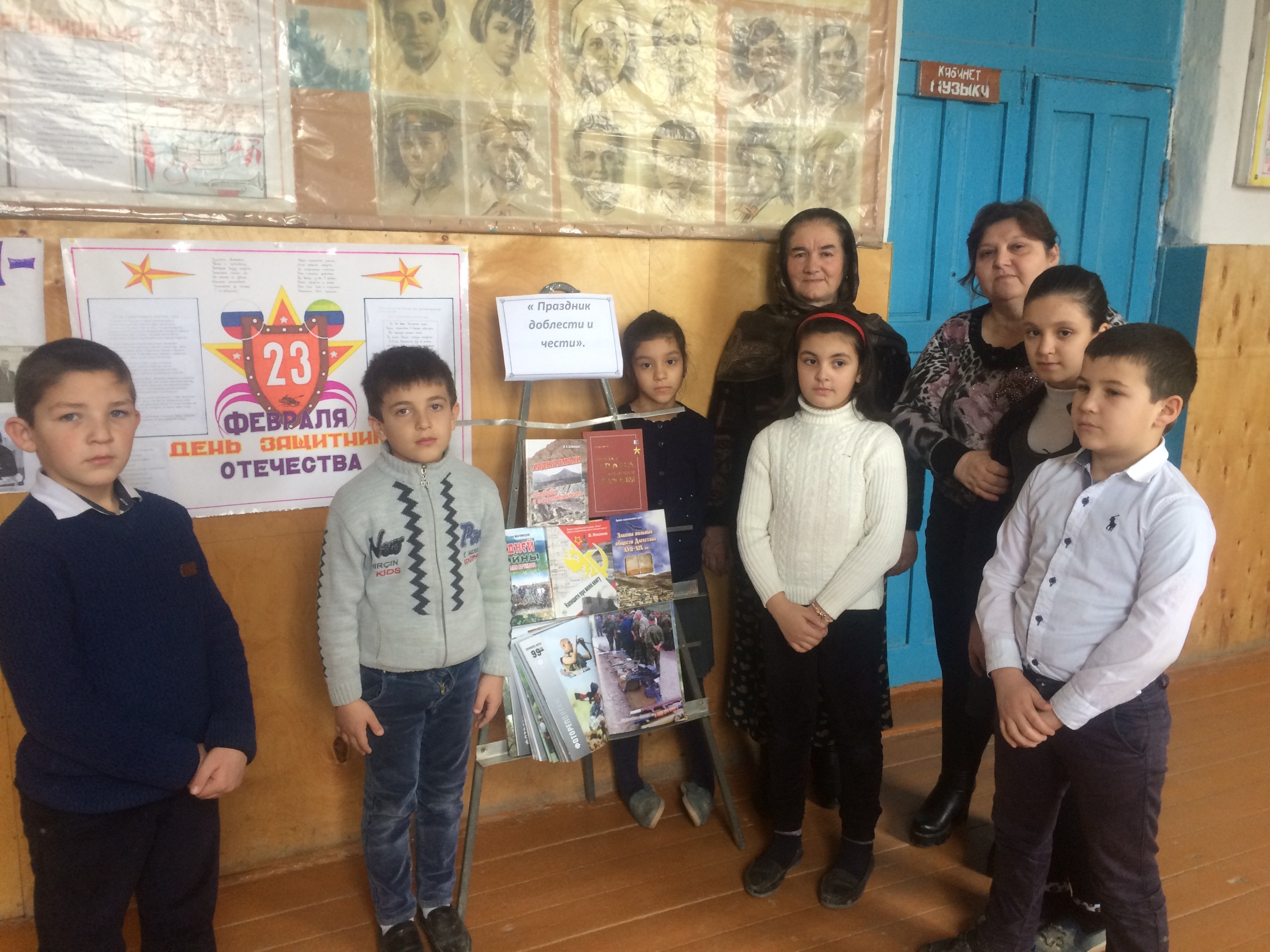 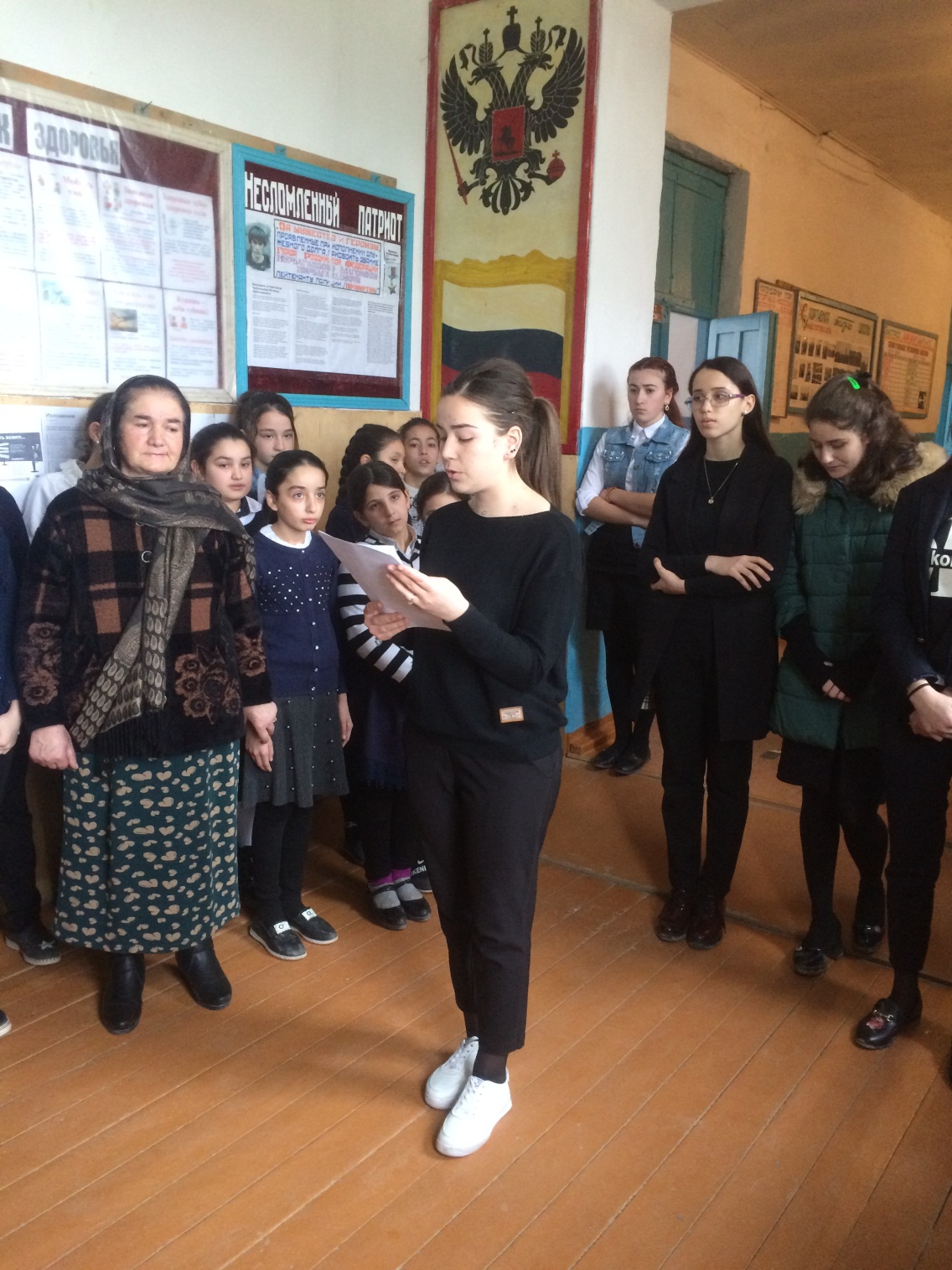 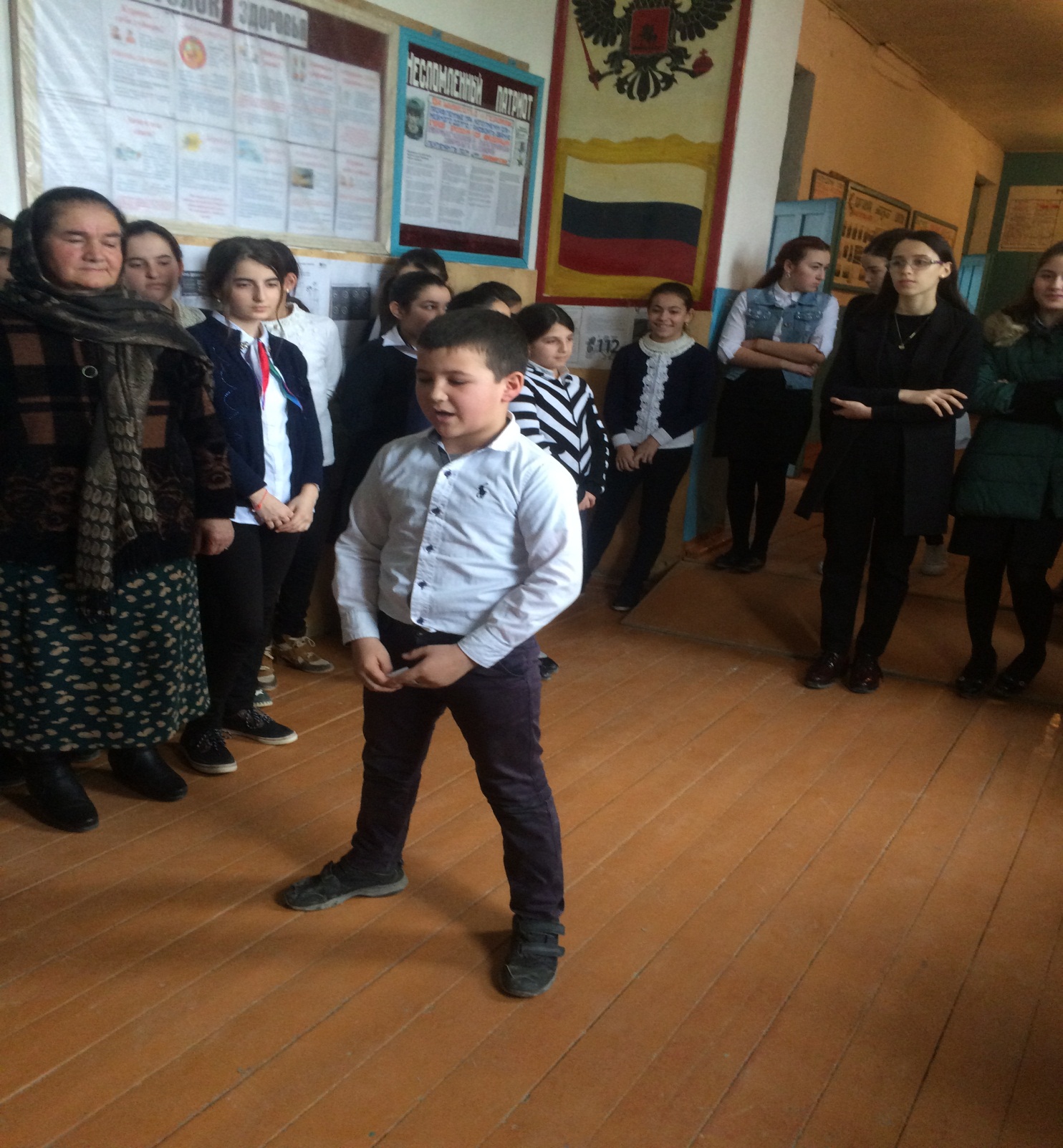 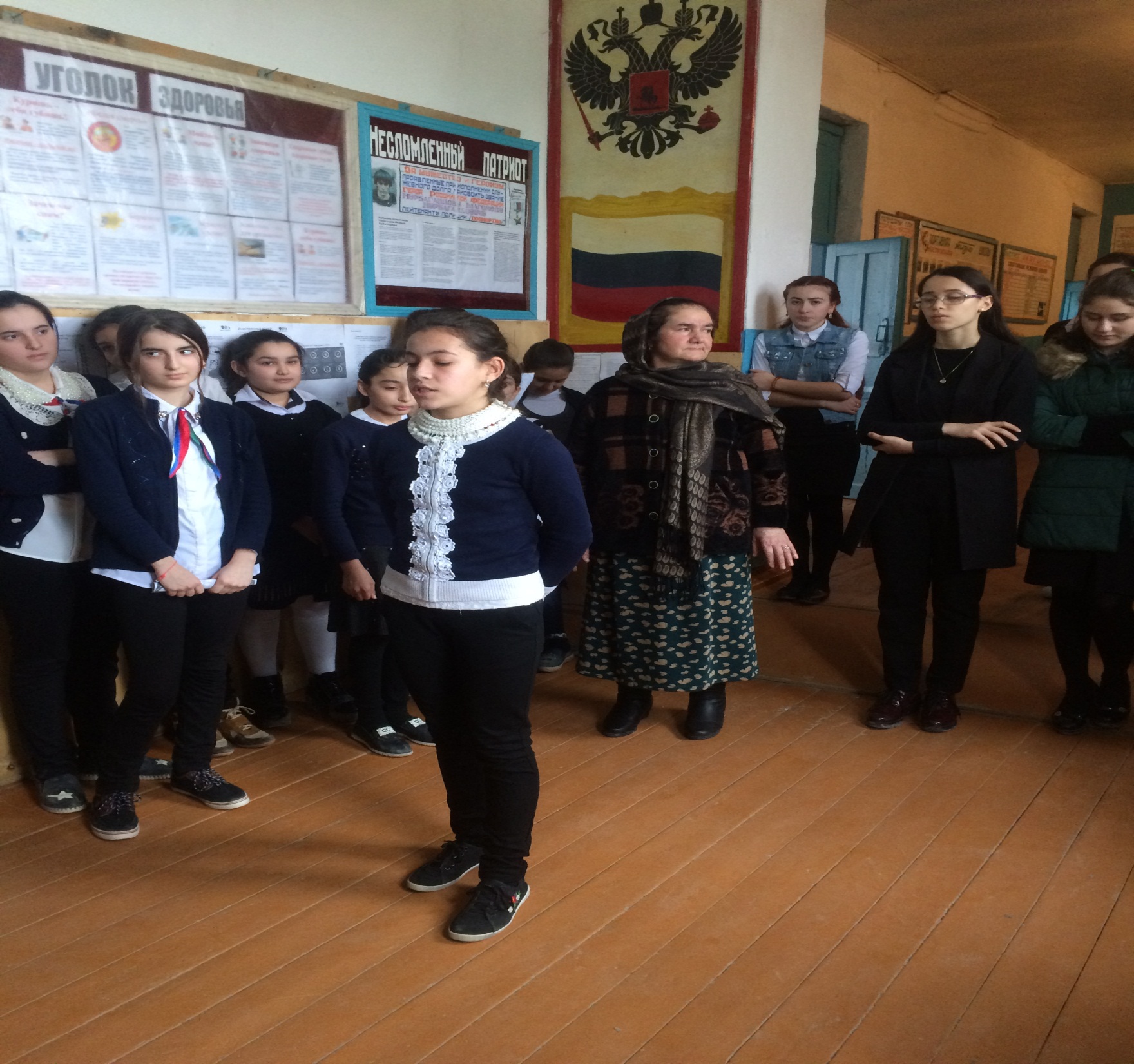